AFMC Digital CampaignTransitioning to a Modern Ecosystem
Chris Garrett
SL for Systems Engineering
1
Digital Campaign Vision
One Team…One Digital Lifecycle Enterprise
OBJECTIVE:  Deliver capabilities at ever increasing speed and efficiency by designing, sustaining, and modernizing them in an integrated digital environment

IT Infrastructure (Clouds and Transport)
Collaborative ecosystem (Models and Tools)
Availability of data (Authoritative Source of Truth)
Open Architectures (Standards)
Integrated processes (Entire Lifecycle)
Agile culture (Trained Workforce)
2
Lines of Effort Goals
LOE #0: Integrated Environment – IT Infrastructure
Provide overarching guidance to influence corporate IT improvement investments to enable a robust, secure infrastructure for the enterprise-wide Digital Campaign
LOE #1: Integrated Environment – Models and Tools
Provide an Integrated Digital Environment (IDE) of models and tools for collaboration, analysis, and visualization across the functional domains of AF users
LOE #2: Standards, Data and Architectures
Provide overarching guidance on the use of Government Reference Architectures (GRA) and related standards and datasets for use in an integrated digital environment for application at the enterprise and system levels
LOE #3: Lifecycle Strategies and Processes
Develop Life Cycle Strategies and Processes for Technology Transition, System Acquisition and Product Support using an IDE, supporting lifecycle activities from concept development to disposal
LOE #4: Policy and Guidance
Assess and define the required policy and guidance updates/changes to enable full implementation of the Digital Transformation
LOE #5: Workforce and Culture 
Drive culture change across the AFMC enterprise through training and change management, enabling a workforce well versed in Digital Engineering
3
Bede Systems Engineering “Vee” Framework
Government Reference Architecture
System of System
Design
Verification
Family of System
System Requirement
Preliminary Design
Visualization
Campaign Simulation
Mission Simulation
Effectiveness Simulation
Operation Simulation
Subsystem Simulation
Simulation interoperability Standard Org. (SISO)

Simulation & Analysis -
Configuration Management/ Data Management/ Model Management
System Modeling Language(SysML)
Model Based System Engineering(MBSE)
Detailed Design
Requirements Decomposition
Validation & Verification
XML Metadata Interchange (XMI))
---Product Lifecycle Management--
4
Integrated Digital Ecosystem and Processes
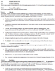 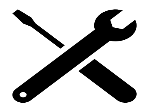 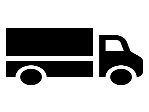 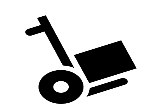 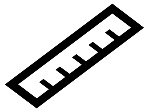 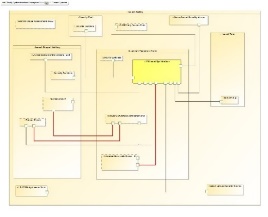 MBSE System Architecture
Digital Ecosystem enabled by

PLM / FENCES / CLOUDONE / PLATFORMONE
(Continuous Process)
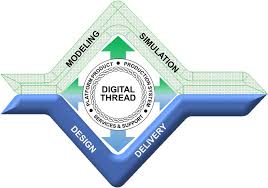 Opportunities
Gaps
Training
HAF
AFWIC
Reference Architecture Models
Tools
Standards
Air Force Design
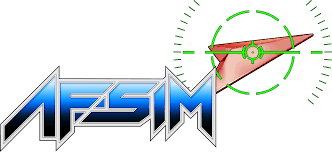 Required Capabilities
AFWIC
MAJCOMS
AFLCMC
SDPE
PEOs
SETR Process
Agile Development
Finance, Risk, & Log Mgt
Test & Certs
Supply
Maintenance
Product Support
Operations
Modifications
RFP
SOW/PWS
CDRLS/DIDs
SRD/TRD
TDP+
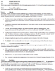 Enterprise Operations Analysis
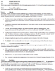 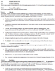 Link Model with LogRA for  PLM Integration
AFWIC
Force Design LOE’s
Experimentation Activities
S&T 
Requirements
Vanguards
Use Government Tech Stack 
for Continuous Review
Produce Digital CDD Model
Contracting Language
System Development
System Lifecycle
Tradespace & Operations Analysis
Produce Acq Docs via the Model
5
Develop Library of GRAs Modeled in Systems Engineering Tools
Leverage GRA & System Architecture for Architecture centric analysis
Entities
Attributes
Relationships
Link Architecture to tools for early, dynamic, & continual analysis of requirements
Connect other analytical tools via Application Programming Interfaces (API’s)
API =  a re-usable set of functions / subroutines used for software development
Enable Automation of Processes
Enable Multi-Domain Analysis
Tie Solution Architecture to DoD Enterprise Architecture
Maintain authoritative source of truth
An Example Digital Toolchain
Cybersecurity, Airworthiness
& Other Certifications
Operational Analysis
Requirements Analysis
Model GRAs in SySML Tools
Behavioral Models & Algorithms
Executable Business Processes
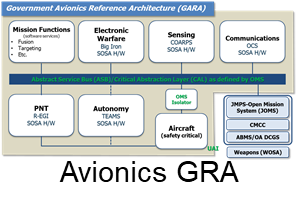 Cost & Effort Analysis
Tradespace/
Performance Analysis
SW Tools & Middleware
Product Lifecycle Management
6
Backups
7
Government Reference Architecture (GRA) Example
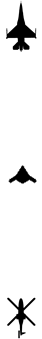 Agile
Adaptable
Interoperable
System Architecture
Final Design SWaP-c
40+ 
platforms 
just PNT
…
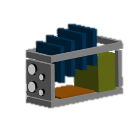 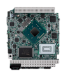 Reusable, Shared Assets
Models, Services, Components, 
S/W Applications
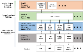 Objective Architecture
Mission specific trades
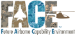 Avoids engineering duplication of effort across platforms

Speeds Delivery

Saves $Bs
Sensor GRA
Comm GRA
PNT GRA
COARPS
OMS/UCI
FACE
SOSA H/W
OCS
OMS/UCI
FACE
SOSA H/W
Government Reference Architectures
Functional use cases
R-EGI
OMS/UCI
FACE
SOSA H/W
…
Avionics GRA
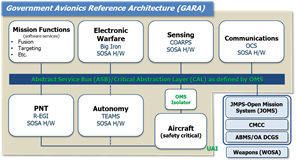 …
Library of  Government Reference Architectures
Unifying Principals, Industry-consensus frameworks, 
and open standards
ABMS GRA
Weapons GRA
Mission Planning GRA
NC3 GRA
GBSD GRA…etc.
8
Build the Digital Ecosystem Data Architecture
Establishing the pipeline of the future!
Establish the pipeline to the warfighter!
LOE 2 Specific Objectives
[Speaker Notes: of software leverage advances in technology
high-speed networks (100-400Gb/s)/high resolution timing 
Embedded systems (digital arrays, Alt-PNT, open architectures)
Leading edge agile software processes; containerization, Kubernetes, Unikernel, etc. 
Leveraged by the Government Avionics Reference Architecture (GARA)/Digital Engineering LOAs 
Goal to decrease the time to meet airworthiness/certification requirements.
Must progress very fast and show incremental progress
4 month Capability Sprints to guide progress
Revolutionize AFRL’s Tech Transition Capability

This effort will result in a hybrid DevStar process where development and artifact generation leverage existing work with cloud infrastructure within the DoD, while the operations and deployment of software leverage advances in high-speed networks, embedded systems and high resolution timing available with specialized hardware. This would be leveraged by the Government Avionics Reference Architecture (GARA) to decrease the time to meet airworthiness requirements.]
Digital Campaign Points of Contact
LOE 0: Rich Kutter, AFLCMC/EN-EZ
richard.kutter@us.af.mil

LOE 1: Tom Lockhart, AFNWC/EN-EZ
thomas.lockhart@us.af.mil

LOE 2: Mitch Miller, AFLCMC/EN-EZ
mitchel.miller@us.af.mil

LOE 3: Lansen Conley, AFLCMC/LG-LZ
lansen.conley.1@us.af.mil

LOE 4: Tom Doyon, AFMCLO/CL
thomas.doyon.1@us.af.mil

LOE 5: Jackie Janning-Lask, AFRL/RY 
jacqueline.janning-lask@us.af.mil
MGen William Cooley, AFMC
william.cooley@us.af.mil
Chris Garrett, AFLCMC/EN-EZ
christopher.garrett.17@us.af.mil
Jeffrey Mayer, SAF/AQR
jeffrey.mayer@us.af.mil
Mark Kassan, AFMC/ENS
mark.kassan.2@us.af.mil
10
Digital Campaign Points of Contact
LOE 0: Rich Kutter, AFLCMC/EN-EZ
richard.kutter@us.af.mil

LOE 1: Tom Lockhart, AFNWC/EN-EZ
thomas.lockhart@us.af.mil

LOE 2: Mitch Miller, AFLCMC/EN-EZ
mitchel.miller@us.af.mil

LOE 3: Lansen Conley, AFLCMC/LG-LZ
lansen.conley.1@us.af.mil

LOE 4: Tom Doyon, AFMCLO/CL
thomas.doyon.1@us.af.mil

LOE 5: Jackie Janning-Lask, AFRL/RY 
jacqueline.janning-lask@us.af.mil
MGen William Cooley, AFMC
william.cooley@us.af.mil
Chris Garrett, AFLCMC/EN-EZ
christopher.garrett.17@us.af.mil
Jeffrey Mayer, SAF/AQR
jeffrey.mayer@us.af.mil
Mark Kassan, AFMC/ENS
mark.kassan.2@us.af.mil
11